КРИВОРОЖСКОЕ СЕЛЬСКОЕ ПОСЕЛЕНИЕ
Бюджет для граждан

Исполнение бюджета Криворожского сельского поселения Миллеровского района 
за 2019год
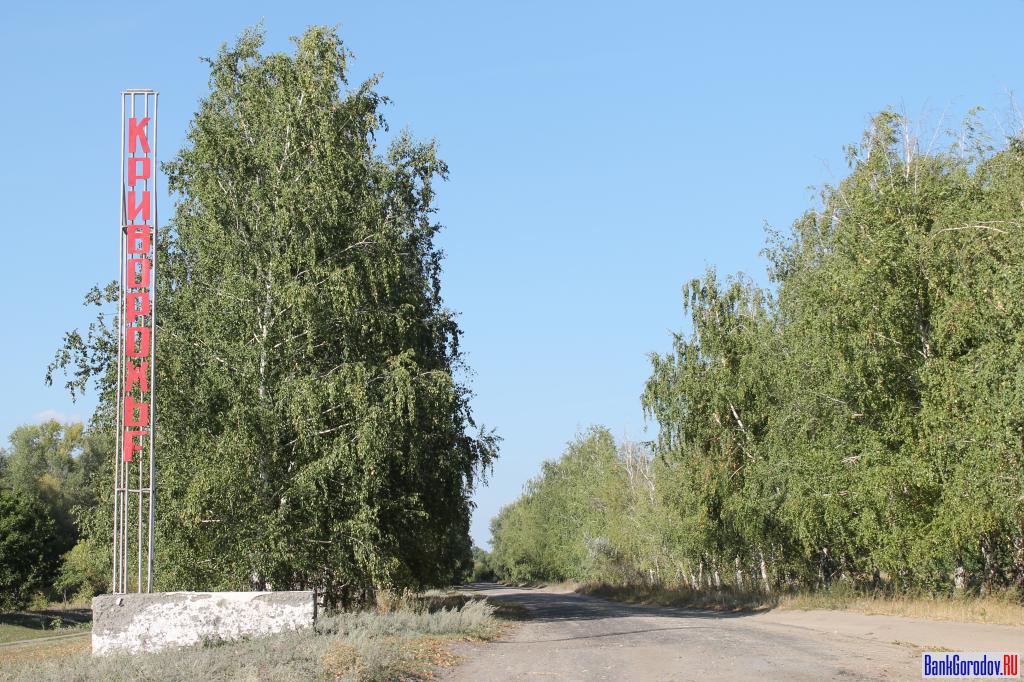 Осуществление бюджета Криворожского сельского поселения Миллеровского района в 2019 году осуществлялось на основании:
Положений послания Президента РФ Федеральному Собранию РФ, определяющих бюджетную политику В РФ
«Майских» указов Президента РФ
Основных направление бюджетной и налоговой политики Криворожского сельского поселения
Основные параметры бюджета Криворожского сельского поселения Миллеровского района за 2019 год
                                                                                                                                                                                                              тыс.рублей
ДОХОДЫ 
11415,5
РАСХОДЫ
11409,5
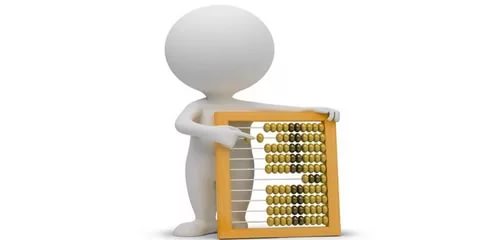 Дефицит
(профицит)
6,0
Исполнение доходов бюджета Криворожского сельского поселения Миллеровского района за 2019 год (тыс. руб.)
Доходы бюджета 11415,5
Безвозмездные поступления 4633,2
Налоговые доходы
5793,9
Неналоговые доходы 988,4
Налог на доходы физических лиц 923,0
Дотации бюджетам бюджетной системы РФ 4103,2
Налоги на имущество 3578,9
Субвенции 208,4
Доходы от использования имущества 957,2
Межбюджетные трансферты 321,6
Единый сельскохозяйственный налог 1256,2
Штрафы, санкции, возмещение ущерба 31,2
Государственная пошлина 35,8
Динамика собственных доходов бюджета Криворожского сельского поселения Миллеровского района (тыс.рублей)
Динамика доходов бюджета Криворожского сельского поселения Миллеровского района в 2014-2018 гг.
Объем налоговых и неналоговых доходов бюджета Криворожского сельского поселения Миллеровского района в 2019 году составил 6782,3 тыс. рублей
Динамика расходов бюджета Криворожского сельского поселения Миллеровского района в 2015-2019 гг.
Структура расходов бюджета Криворожского сельского поселения Миллеровского района в 2019 году.
Бюджет Криворожского сельского поселения Миллеровского района 2019 года сформирован и исполнен в программной структуре расходов на основе утвержденных 9 муниципальных программ Криворожского сельского поселения.
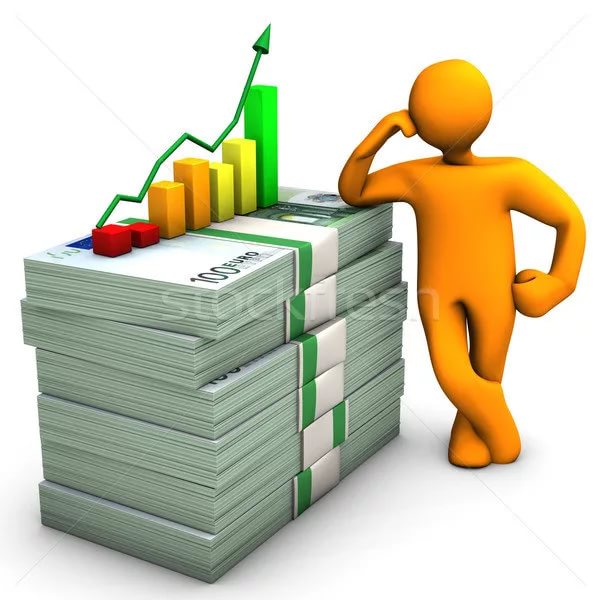 На их реализацию было направлено в 2019 году 
10854,6 тыс. рублей.
Формирование и исполнение бюджета на основе муниципальных программ Криворожского сельского
Структура программных расходов бюджета Криворожского сельского поселения  Миллеровского района в 2018 году
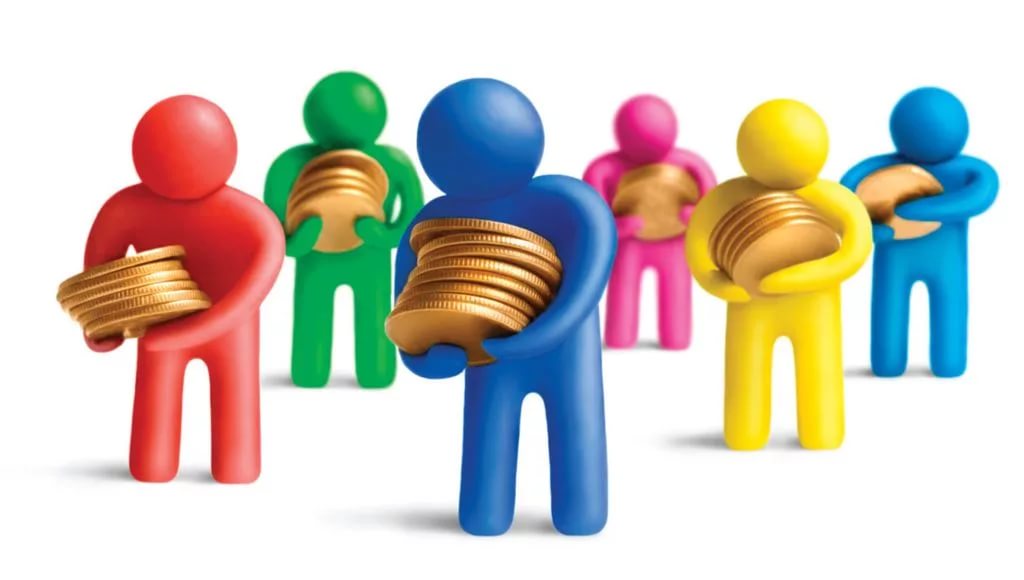 Структура муниципальных программ Криворожского сельского поселения в 2019 году.
Всего:
10854,6 тыс. рублей
Информационное общество 
(16,5 тыс.рублей-0,2%)
Управление муниципальными финансами и создание условий для эффективного управления финансами (5825,5 тыс.рублей-53,7%)
Муниципальная политика (2,5 тыс.рублей-0,02%)
Культура
(3677,6 тыс.рублей – 33,9%)
Социальная поддержка граждан (206,7тыс.рублей-1.9%)
Обеспечение доступным и комфортным жильем населения Криворожского сельского поселения(0,0 тыс.рублей-0,0%)
Защита населения и территории от ЧС, обеспечение пожарной  безопасности и безопасности людей на водных объектов (0,0 тыс.рублей-0,0%)
Обеспечение общественного порядка и противодействие преступности (0,0тыс.рублей-0,0%)
Обеспечение качественными жилищно-коммунальными услугами населения (1125,9 тыс.рублей-10,4%)
Структура безвозмездных поступлений бюджета Криворожского сельского поселения Миллеровского района в 2019году
Объем безвозмездных поступлений от других бюджетов бюджетной системы Российской Федерации в бюджет Криворожского сельского поселения Миллеровского района